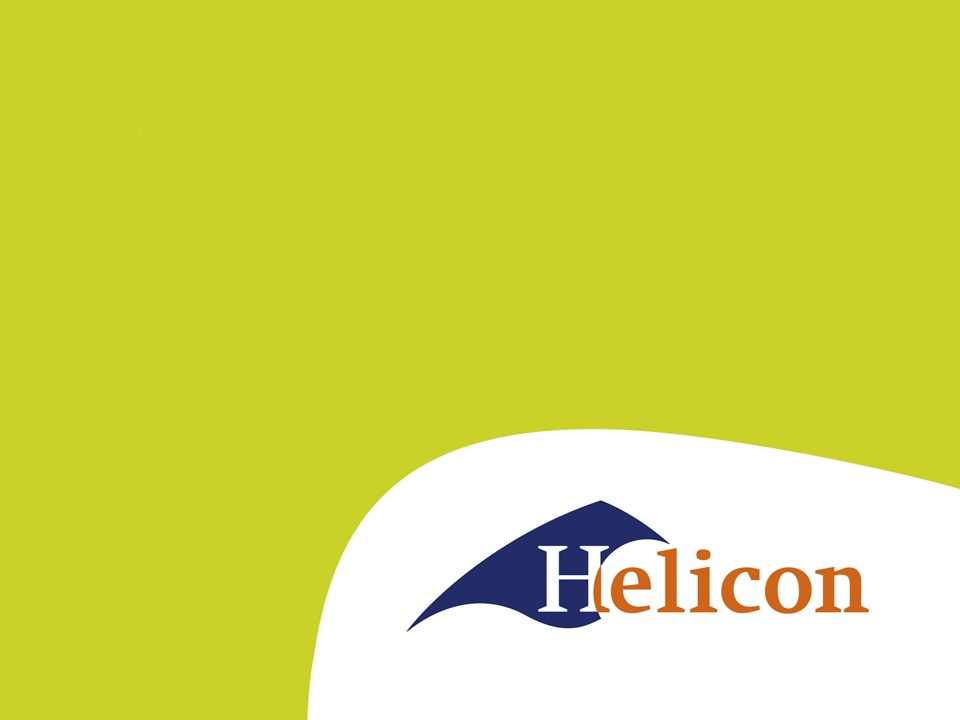 Tarief berekenen LG31 
IBS 1.2 – les 1
Wat gaan we vandaag doen?
Aanwezigheidsregistratie

Model tarief berekenen

Opdrachten nagekeken
Deel ik uit
Ik wil ze ook terug
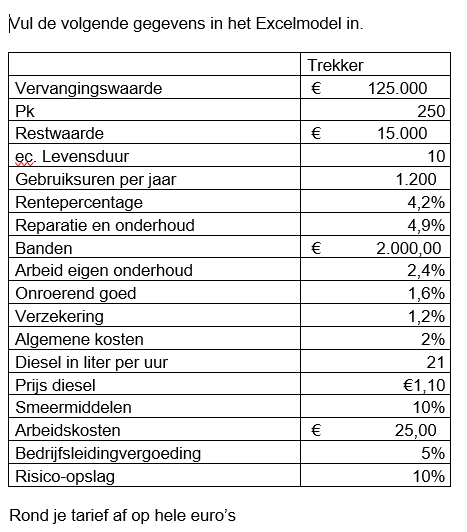 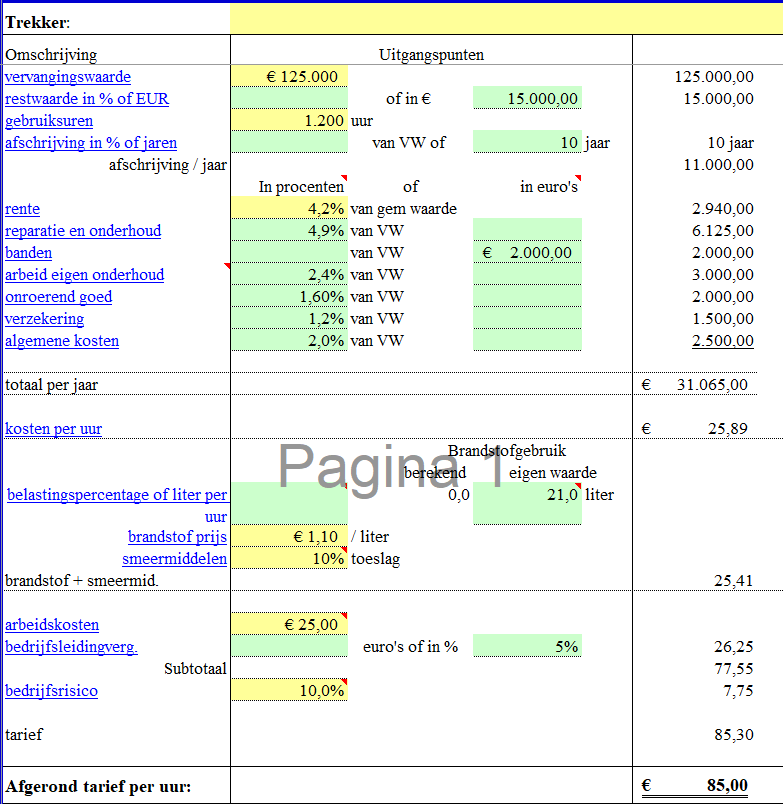 Tariefberekening model
Alles wat je ook op papier hebt uitgewerkt
Je moet de formules snappen

We gaan er vandaag mee werken.
Dat was ‘m!
Dagge bedankt zijt, da witte.